Youth at Risk: Racial Profiling
Mirjana Najchevska
Working Group of Experts on People of African Descent
1
3/24/2014
DEFINITION OF RACIAL PROFILING
"Racial profiling" refers to the targeting of particular individuals by law enforcement authorities based not on their behavior, but rather their personal characteristics, or, 
practice that targets people for suspicion of crime based on their race, ethnicity, religion or national origin, or,
the use of race or ethnicity as grounds for suspecting someone of having committed an offense
2
3/24/2014
Racial profiling is a serious human rights problemaffecting millions of people
“It’s unlikely but possible that you could get killed today. Or any day. I’m sorry, but that’s the truth. Black maleness is a potentially fatal condition.”
How to Talk to Young Black Boys About Trayvon Martin
3
3/24/2014
What we learned during our country visits?
that, due to institutionalized racial discrimination, the rate of unemployment for people of African descent, particularly young people, is above the national average.
children and young people of African descent constitute one of the most vulnerable groups in the countries
they experience disproportionately low rates of access to quality education
they faced alarmingly high rates of violence, including on the part of law enforcement officers
 they are too often target  by the police breeding anger, frustration and a certain lack of faith in the police force
4
3/24/2014
Some other countries (research in Australia)
Young African men are almost twice as likely  to be stopped and questioned by police  
Young African men reported feeling scared, angry and targeted and made to feel “small and dumb”
Many young African men felt they had been “cruelly treated” by police
47.6 per cent strong felt they had been stopped by the police because of their race
Almost 30 per cent said they were “not at all” able to walk down the street without worrying about being stopped by police when walking alone,
5
3/24/2014
Are crime and criminals associated with blackness?
6
3/24/2014
Youth of color areover-represented in arrest statistics
7
3/24/2014
War on drugs and gangs
8
3/24/2014
medicalization of deviance
the prison industrial complex
9
3/24/2014
Recent development
rise of medical model of deviance which provides therapeutic alternatives for the middle and upper classes and the white; 
 shifts in educational practices that favor zero-tolerance policies and a correctional atmosphere that feeds the school-to prison pipeline; 
philosophical and legal changes in the juvenile justice system:
maximize penalties, 
widen the net of control, 
directly and indirectly facilitate entry into the adult criminal justice system.
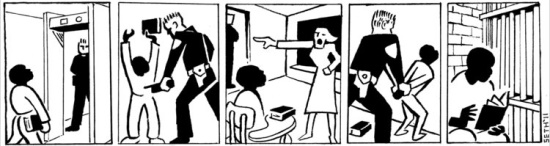 10
3/24/2014
There is a choice:
11
3/24/2014
Institutional care
12
3/24/2014
For youth of African descent it is very easy to come  under some institutional care
13
3/24/2014
Institutional care
14
3/24/2014
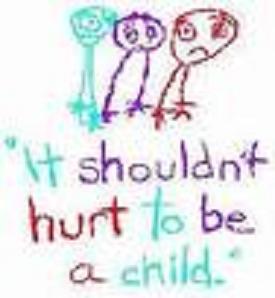 15
3/24/2014
Detention
16
3/24/2014
Perpetua mobile of racism
17
3/24/2014
Tricky justification
18
3/24/2014
Some researches
while black drivers were subject to far more traffic stops and vehicle searches than whites, they were no more likely than whites to be found in possession of contraband..
28.4 percent of blacks and 28.8 percent of whites were found to possess
drugs
The study about the patterns of stops and searches conducted in airports showed that while Black and Hispanic air travelers were disproportionately stopped and searched in airports their “hit rates” for possession of contraband were actually lower than the hit rates for White air travelers.
19
3/24/2014
Cultural differences
For many disadvantaged communities the distinction between public and private space is blurred. 
Young people living in the public housing high-rise being subject to police interventions in their homes. 
Legal definitions of what constitute a gang are often vague and subject to police interpretation.
20
3/24/2014
21
3/24/2014
Consequences
22
3/24/2014
Racial targeting has both individual and collective effects
It takes a profound emotional toll on those subject to it.
It is degrading and intimidating. 
It also has serious group effects. 
It treats innocent, law-abiding people like criminals purely on the basis of their race or ethnicity. 
It encourages youth of African descent to be mistrustful of and to avoid contact with the police
23
3/24/2014
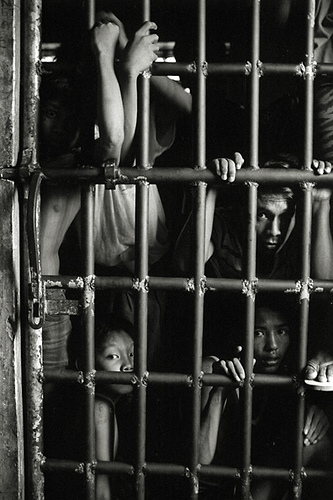 Enlargement of vulnerability
24
3/24/2014
Distortion of family
For example - African American youth are at increasing risk of out-of-home placement due the incarceration of parents.
25
3/24/2014
Collateral consequences
bar felons from ever holding public office, 
 place a lifetime ban on gun ownership for convicted felons,
driver‘s license suspension for convicted drug felons. 
 occupational bans for convicted felons, prohibiting them from teaching, childcare work, related work with children or law enforcement. 
 eased access to criminal records, an increase in all employers checking criminal backgrounds and new technology, which facilitates quick checks.
explosion in incarceration is negatively correlated with black male employment rates.
26
3/24/2014
Specific drug felons consequences
Drug felons are permanently barred from receiving public assistance  
Drug use, possession or sales are the only offenses other than welfare fraud that result in a ban on federal assistance  
Drug felons are also permanently prohibited from receiving Federal financial aid for education.
27
3/24/2014
What can be done?
To address the criminalisation od race
To take care about cultural differences
Strengthen international an national commitment  and action based on recognition of the racial aspects of violence and incarceration 
Prioritize prevention, deinstitutionalisation of the care (ensure institutionalisation is a last resort, and prioritise alternatives.)  
 Ensure quality staffing and training  
Create accessible and  youth friendly reporting systems and services
28
3/24/2014
29
3/24/2014